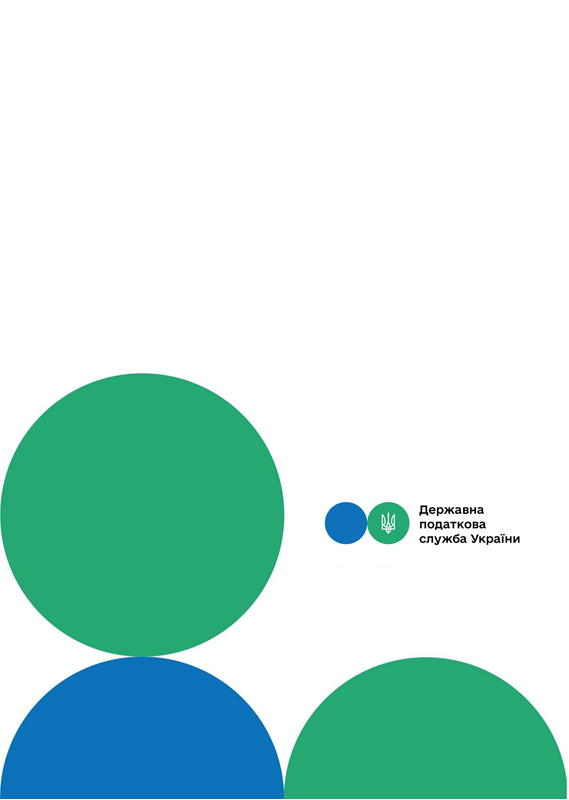 Головне управління ДПС у м. Києві
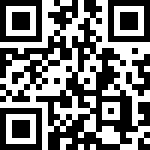 канал ДПС «Telegram»
Щодо порядку формування податкового кредиту з ПДВ на підставі податкових накладних, зареєстрованих в Єдиному реєстрі податкових накладних за рішенням комісії контролюючого органу
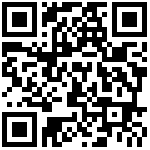 сторінка на «Youtube» каналі ДПС
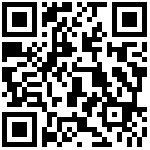 сторінка ДПС на «Facеbook»
Офіційний веб-портал  Державної податкової  служби України: tax.gov.ua
Інформаційно-довідковий департамент ДПС: 0-800-501-007
Травень  2024
7
тАВ
Головне управління ДПС у м. Києві повідомляє, що відповідно до пункту 201.1 статті 201 розділу V ПКУ на дату виникнення податкових зобов'язань платник податку зобов'язаний скласти податкову накладну в електронній формі з використанням кваліфікованого електронного підпису або удосконаленого електронного підпису, що базується на кваліфікованому сертифікаті електронного підпису, уповноваженої платником особи відповідно до вимог Закону України "Про електронну ідентифікацію та електронні довірчі послуги" та зареєструвати її в ЄРПН у встановлений ПКУ термін. Терміни реєстрації в ЄРПН податкових накладних/розрахунків коригування встановлено пунктом 201.10 статті 201 розділу V ПКУ. 
	Податкова накладна, складена та зареєстрована в ЄРПН платником податку, який здійснює операції з постачання товарів/послуг, є для покупця таких товарів/послуг підставою для нарахування сум податку, що відносяться до податкового кредиту. 
	З метою отримання податкової накладної / розрахунку коригування, зареєстрованих в ЄРПН, покупець надсилає в електронному вигляді запит до ЄРПН, за яким отримує в електронному вигляді повідомлення про реєстрацію податкової накладної / розрахунку коригування в ЄРПН та податкову накладну / розрахунок коригування в електронному вигляді. Такі податкова накладна / розрахунок коригування вважаються зареєстрованими в ЄРПН та отриманими покупцем. 
	Відсутність факту реєстрації платником податку - продавцем товарів/послуг податкових накладних в ЄРПН не дає права покупцю на включення сум податку на додану вартість до податкового кредиту (пункт 201.10 статті 201 розділу V ПКУ). 
	Згідно з пунктом 201.16 статті 201 розділу V ПКУ реєстрація податкової  накладної / розрахунку коригування в ЄРПН може бути зупинена в порядку та на підставах, визначених Кабінетом Міністрів України. 
	Порядок ведення ЄРПН затверджено постановою Кабінету Міністрів України від 29 грудня 2010 року № 1246 (далі – Порядок № 1246).
починаючи з 24.02.2022), встановленого пунктом 198.6 статті 198 розділу V ПКУ (з урахуванням норм пункту
80 підрозділу 2 розділу XX ПКУ) було зупинено починаючи з дати введення воєнного стану на території України (24 лютого 2022 року) до 01 серпня 2023 року, строк формування податкового кредиту продовжується на кількість календарних днів, протягом яких платник податку мав право на включення сум ПДВ до податкового кредиту, які припадають на період з 24.02.2023 по 31.07.2023 включно. 
	Таким чином, у разі прийняття в установленому порядку та набрання чинності рішенням про реєстрацію податкової накладної та/або розрахунку коригування, покупець може включити до податкового кредиту суми ПДВ, зазначені у такій податковій накладній, після її реєстрації в ЄРПН: 
	у разі своєчасної реєстрації в ЄРПН такої податкової накладної – у податковій декларації з ПДВ того звітного (податкового) періоду, в якому її складено, або будь-якого наступного звітного періоду в межах 365 календарних днів з дати складання такої податкової накладної (з урахуванням особливостей, визначених пунктом 80 підрозділу 2 розділу XX ПКУ, та зупинення термінів відповідно до пункту 102.9 статті 102 розділу V та підпункту 69.9 пункту 69 підрозділу 10 розділу XX ПКУ); 
	у разі несвоєчасної реєстрації в ЄРПН – у податковій декларації з ПДВ того звітного (податкового) періоду, в якому її зареєстровано в ЄРПН, але не пізніше ніж через 365 календарних днів з дати її складання (з урахуванням особливостей, визначених пунктом 80 підрозділу 2 розділу XX ПКУ, та зупинення термінів відповідно до пункту 102.9 статті 102 розділу V та підпункту 69.9 пункту 69 підрозділу 10 розділу XX ПКУ).
1
6
Відповідно до пункту 198.6 статті 198 розділу V ПКУ не відносяться до податкового кредиту суми податку, сплаченого (нарахованого) у зв'язку з придбанням товарів/послуг, не підтверджені зареєстрованими в ЄРПН податковими накладними / розрахунками коригування до таких податкових накладних чи не підтверджені митними деклараціями, іншими документами, передбаченими пунктом 201.11 статті 201 розділу V ПКУ. Податкові накладні, отримані з ЄРПН, є для отримувача товарів/послуг підставою для нарахування сум податку, що відносяться до податкового кредиту. 
	У разі якщо платник податку не включив у відповідному звітному періоді до податкового кредиту суму податку на додану вартість на підставі отриманих податкових накладних / розрахунків коригування до таких податкових накладних, зареєстрованих в ЄРПН, таке право зберігається за ним протягом 365 календарних днів з дати складення податкової накладної / розрахунку коригування. 
	Суми податку, сплачені (нараховані) у зв’язку з придбанням товарів/послуг, зазначені в податкових накладних/розрахунках коригування до таких податкових накладних, зареєстрованих в ЄРПН з порушенням строку реєстрації, включаються до податкового кредиту за звітний податковий період, в якому зареєстровано податкові накладні / розрахунки коригування до таких податкових накладних в ЄРПН, але не пізніше ніж через 365 календарних днів з дати складення податкових накладних / розрахунків коригування до таких податкових накладних.  
У разі зупинення реєстрації податкової накладної / розрахунку коригування в ЄРПН згідно з пунктом 201.16 статті 201 розділу V ПКУ перебіг строків, зазначених у пункті 198.6 статті 198 розділу V ПКУ, переривається на період зупинення реєстрації таких податкових накладних / розрахунків коригування в ЄРПН. 
	Пунктом 80 підрозділу 2 розділу XX ПКУ передбачено,
що суми податку на додану вартість, сплачені (нараховані) у зв’язку з придбанням товарів/послуг, зазначені в податкових накладних / розрахунках коригування до таких податкових накладних, які зареєстровані в ЄРПН та які до набрання чинності Законом України «Про внесення змін до Податкового кодексу України та інших законодавчих актів України щодо забезпечення збалансованості бюджетних надходжень» (а саме до 01.01.2022) протягом 1095 календарних днів з дати їх складення не були включені до податкового кредиту, включаються до податкового кредиту протягом 365 календарних днів з дати набрання чинності зазначеним Законом, але не пізніше 1095 календарних днів з дати складення таких податкових накладних / розрахунків коригування до таких податкових накладних. 
	Пунктом 102.9 статті 102 глави 9 розділу ІІ ПКУ у зв’язку із запровадженням дії правового режиму воєнного, надзвичайного стану в Україні, зупинено до 01.08.2023 перебіг строків, визначених ПКУ, іншим законодавством, контроль за дотриманням якого покладено на контролюючі органи, крім випадків, передбачених ПКУ.  
	Крім того, згідно з підпунктом 69.9 пункту 69 підрозділу 10 розділу ХХ ПКУ встановлено, що до 01.08.2023 для платників податків та контролюючих органів зупинявся перебіг строків, визначених податковим законодавством та іншим законодавством, контроль за дотриманням якого покладено на контролюючі органи, крім:  
дотримання строків реєстрації податкових накладних, розрахунків коригування до них в ЄРПН, подання звітності та/або документів (повідомлень), у тому числі передбачених статтями 39 та 392, пунктом 46.2 статті 46 ПКУ, сплати податків та зборів платниками податків; 
строків проведення камеральних перевірок, оформлення їх результатів у порядку, визначеному статтею 86 ПКУ, подання скарги на податкове
.
4
3
Згідно з пунктом 19 Порядку № 1246 податкова накладна та/або розрахунок коригування, реєстрацію яких зупинено, реєструється у день настання однієї з таких подій: 
прийняття в установленому порядку та набрання чинності рішенням про реєстрацію податкової накладної та/або розрахунку коригування; 
набрання рішенням суду законної сили про реєстрацію податкової накладної та/або розрахунку коригування (у разі надходження до ДПС відповідного рішення); 
неприйняття та/або відсутність реєстрації в установленому порядку рішення про реєстрацію або відмову в реєстрації податкової накладної та/або розрахунку коригування. 
	Платник податку через електронний кабінет платника податку шляхом перегляду в режимі реального часу має доступ до даних ЄРПН щодо складених ним чи його контрагентами податкових накладних та/або розрахунків коригування (пункт 25 Порядку № 1246). 
	Правила формування податкового кредиту встановлено статтею 198 розділу V ПКУ. 
	Згідно з пунктом 198.3 статті 198 розділу V ПКУ податковий кредит звітного періоду визначається виходячи з договірної (контрактної) вартості товарів/послуг та складається із сум податків, нарахованих (сплачених) платником податку за ставкою, встановленою пунктом 193.1 статті 193 розділу V ПКУ, протягом такого звітного періоду у зв'язку з придбанням або виготовленням товарів та наданням послуг, придбанням (будівництвом, спорудженням) основних фондів (основних засобів, у тому числі інших необоротних матеріальних активів та незавершених капітальних інвестицій у необоротні капітальні активи), ввезенням товарів та/або необоротних активів на митну територію України.
повідомлення-рішення за результатами камеральної перевірки, прийняття рішення за результатом її розгляду, нарахування пені; 
строків проведення фактичних та документальних позапланових перевірок, оформлення їх результатів у порядку, визначеному статтею 86 цього Кодексу, подання скарги на податкове повідомлення-рішення, рішення про застосування фінансових санкцій за результатами документальної позапланової перевірки або фактичної перевірки та прийняття рішення за результатами їх розгляду, адміністративного арешту майна за результатами документальної позапланової перевірки або фактичної перевірки. 
	У разі зупинення реєстрації податкових накладних / розрахунків коригування до таких податкових накладних, зазначених в абзаці першому пункту 80 підрозділу 10 розділу ХХ ПКУ, в ЄРПН згідно з пунктом 201.16 статті 201 розділу V ПКУ перебіг строку 365 календарних днів зупиняється на період зупинення реєстрації таких податкових накладних/розрахунків коригування до таких податкових накладних в ЄРПН. 
	Зважаючи на те, що до 01.08.2023 у зв’язку із запровадженням на території України правового режиму воєнного стану для платників податків та контролюючих органів було зупинено перебіг строків, визначених податковим законодавством, крім, зокрема, виключень, передбачених підпунктом 69.9 пункту 69 підрозділу 10 розділу XX ПКУ, то перебіг строків, визначених ПКУ для формування податкового кредиту, на вказаний період також зупинявся. 
	Таким чином, перебіг строку на включення до податкового кредиту сум ПДВ (за зареєстрованими в ЄРПН податковими накладними, складеними як до 01.01.2022, так і з 01.01.2022 по 23.02.2022 , а також
5
2